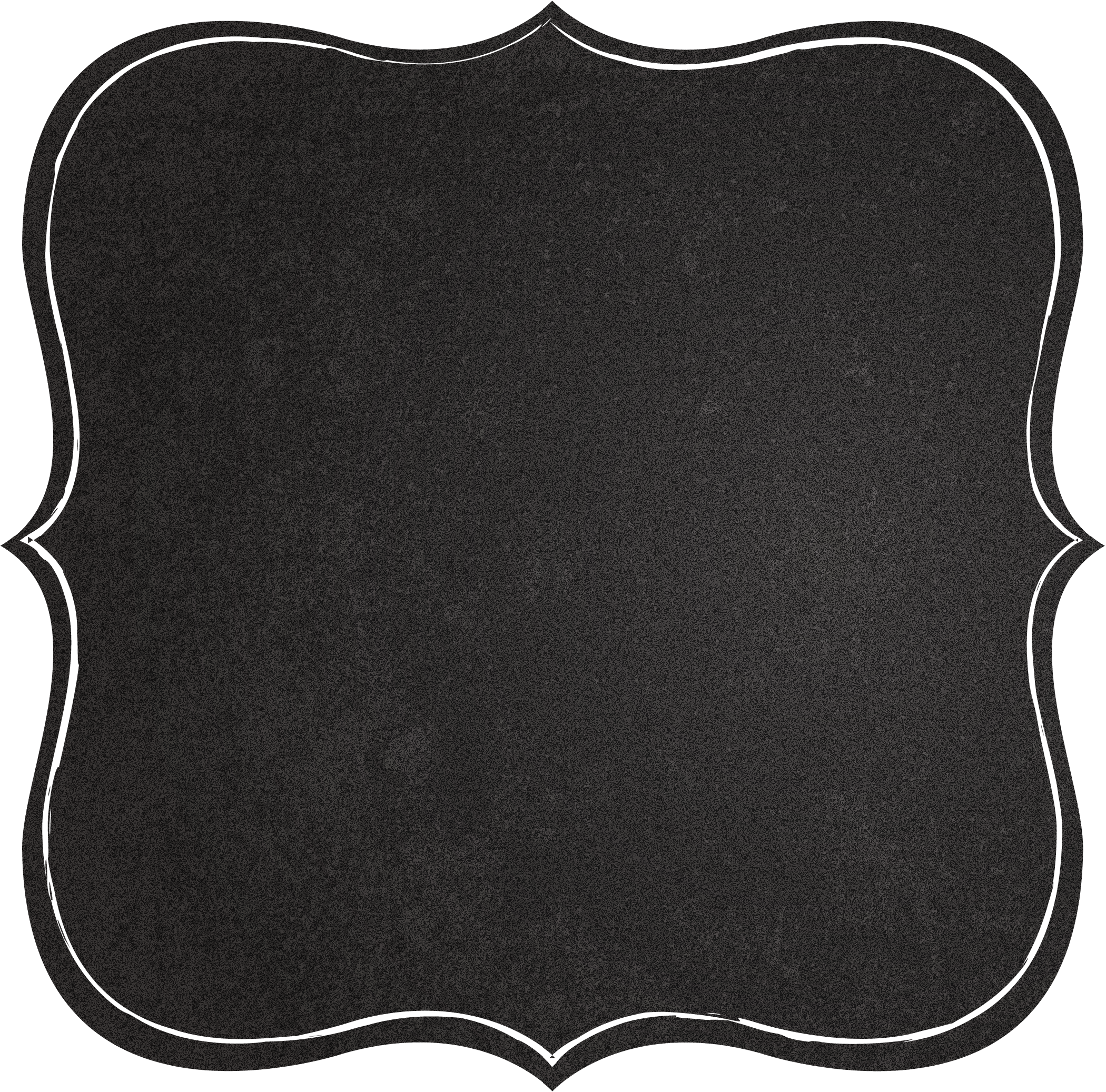 Asia’s
Population
Distribution
The Impact of Climate, Location,
Physical Characteristics, & Natural Resources
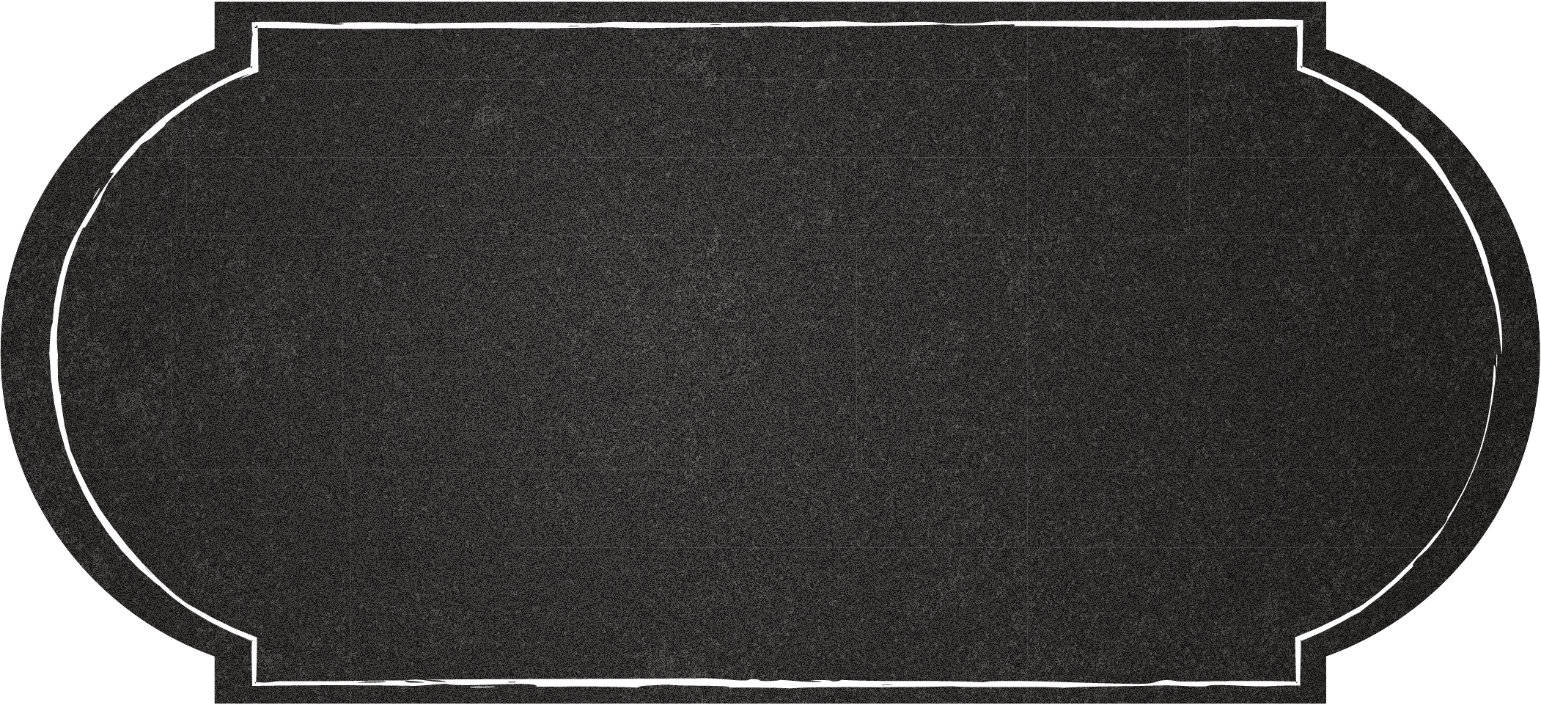 China
Population: 1,349,585,838
Climate
Because of China’s great size, it has a variety of climates. 

High mountain ranges to the south cut off moisture from the Indian ocean, making the Gobi and Taklimakan desert regions in the country’s center harsh and dry.

Northern China is semi-arid, while areas to the east and south are humid and tropical.

Most of China’s one billion people live where there are milder climates (northeast).
Location
Two great deserts are located in Northern China.
Few people live here besides nomads and animal herders.

Other parts of northern and western China have more moderate climates so farming is possible.

About 90% of China’s people are concentrated in the plateaus, plains, and river valleys of the eastern third of the country.
The northeast, around the Huang He River, is China’s most populated region.
Here, in Chinese cities like Beijing and Shanghai, the population can exceed almost 6,000 people per square mile.
Natural Resources
The massive country of China has an abundance of natural resources.

What are China’s major natural resources?
coal, iron ore, petroleum, natural gas, mercury, tin, tungsten, antimony, manganese, molybdenum, vanadium, magnetite, aluminum, lead, zinc, rare earth elements, uranium, hydropower potential (world's largest)

Even though much of China’s land is not arable (good for farming), the country’s land and rivers provide a good foundation for China’s industry and economic growth.
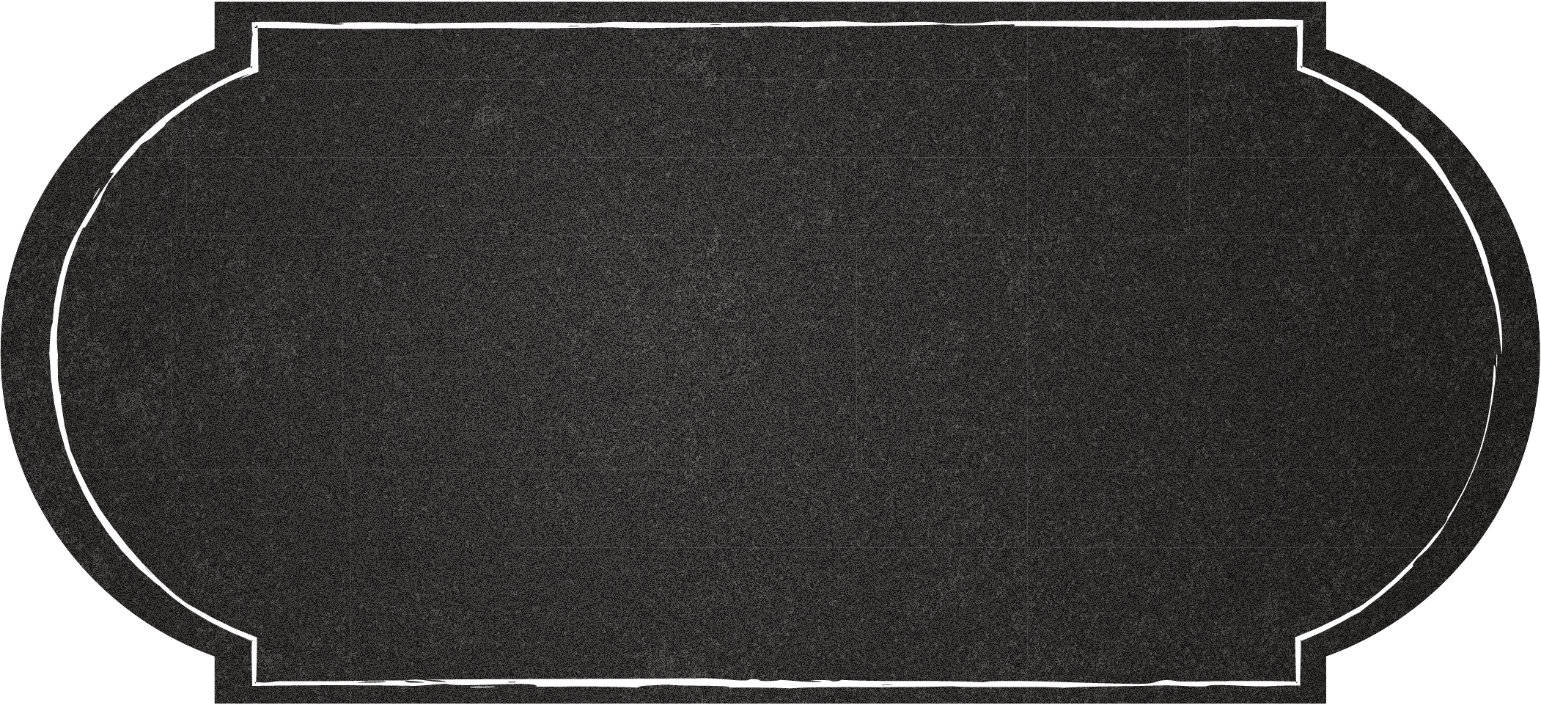 India
Population: 1,220,800,359
Climate
India has many types of climates. 
Snow and ice cover the mountains in the north.
A large desert area borders Pakistan.
The Ganges Plain is humid and almost tropical.
The Deccan Plateau in the higher center of the country is more moderate.
There is a subtropical coastal plain along the Indian Ocean.

India’s climate is shaped by unpredictable monsoons that blow hot, dry air across the continent during the winter.
During spring and summer, the winds bring heavy rains from the ocean.
Location
India is separated from the rest of Asia by three mountain ranges.

South of the mountains, most of India is a broad plain between the Indus and Ganges rivers.
The land here is very fertile, which is good because most of India’s people rely on farming and other agricultural work.

Most of India’s large cities are located along the Ganges River or near the coast.

Fewer people live in the high center of the country on the Deccan plateau.
Natural Resources
About half of India’s land is arable, and most Indians work in agriculture. 
India’s fertile land and ample water supply are its most valuable resources.

India has the fourth-largest coal reserves in the world.
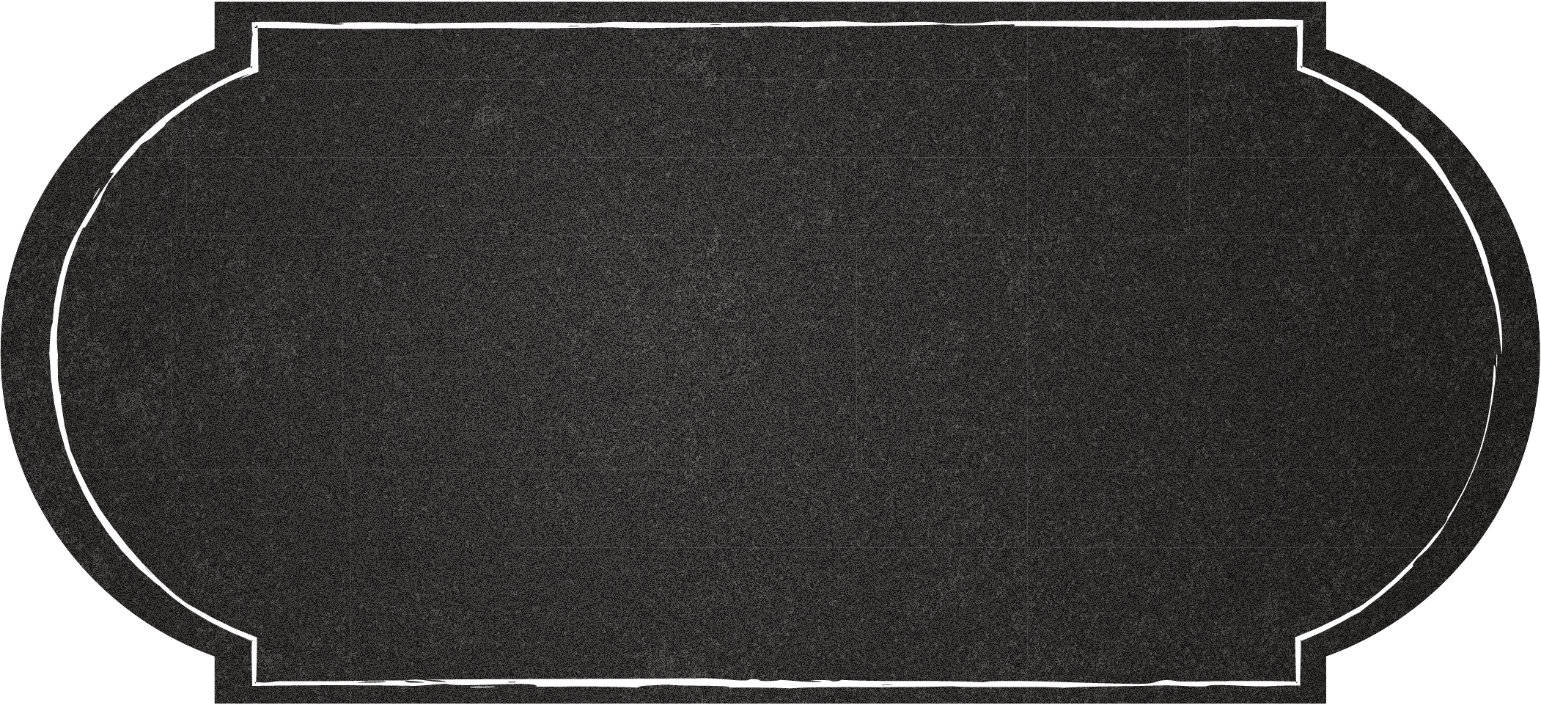 Japan
Population: 127,253,075
Climate
Japan is an island country on the far eastern edge of Asia whose climate is affected by ocean currents.

The Japan Current brings warm water to the southern and eastern coasts, while the Oyashio Current cools the northern coast.

The warmer parts of Japan have longer growing seasons for farming, and the cooler north is good for fishing.

Japan experiences monsoons and typhoons.
Location
Almost 80% of Japan is covered with mountains, which leaves a very small percentage of land available for farming.

There are many volcanoes in Japan, which often cause earthquakes.
Some parts of the country have developed hot springs around the volcanic areas, and others use the heat to warm water for people to use.

Much of Japan’s population is crowded into cities. 
Tokyo is the most crowded urban area in the world.
Natural Resources
Japan has practically no natural resources.
Much of the land is not arable, so the majority of Japan’s food must be imported.
The country must depend on industry and trade to supply its population with the goods they need.

Japan does, however, have a strong fishing industry.
It is actually the world’s top fishing country, with China in second.
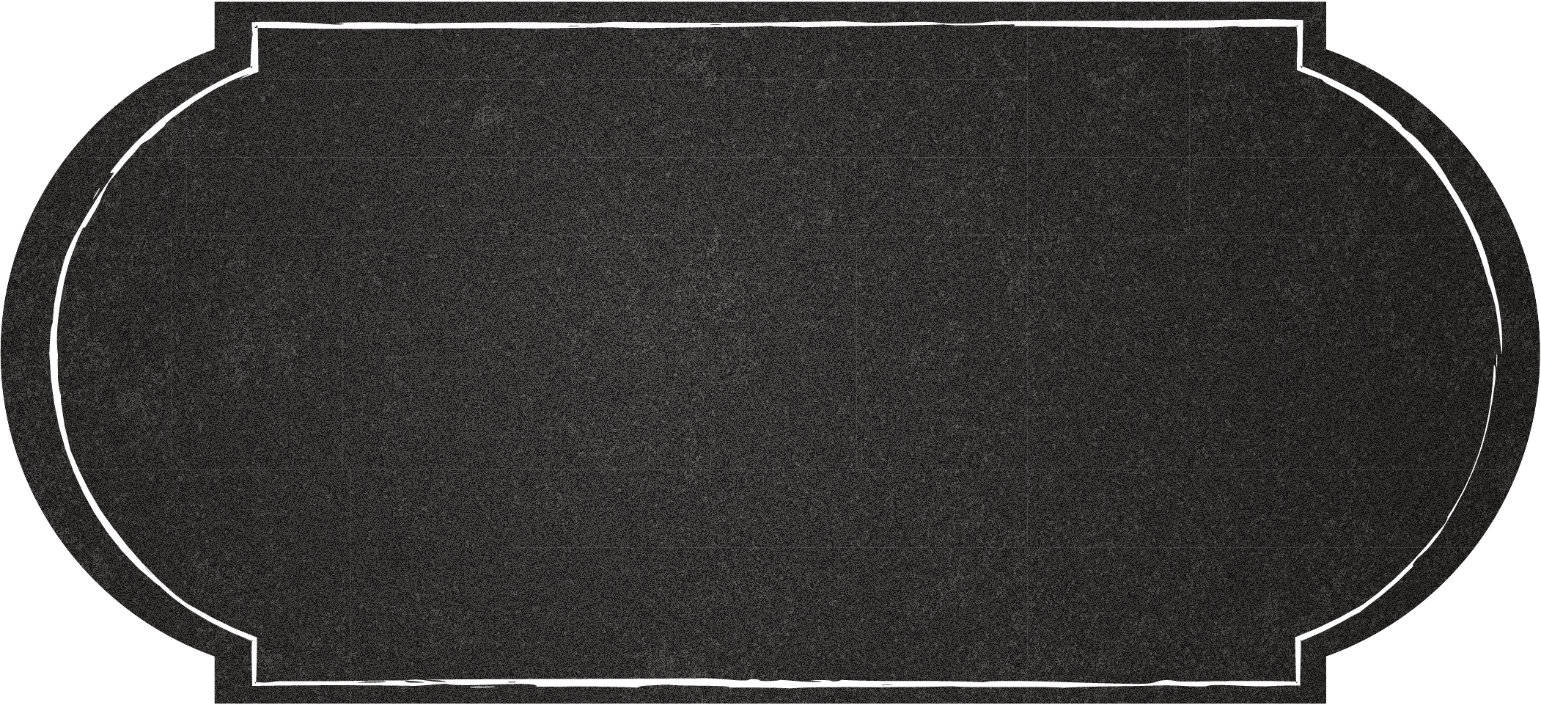 North
Korea
Population: 24,720,407
Climate & Location
North Korea has short summers and long, cold winters.

The land is mountainous and is not as heavily populated as South Korea. 
The mountains of North Korea have caused it to have less success with agriculture than others in the region.

Most of the people live along the western half of the country where farming is more successful.
Natural Resources
There are fast-flowing rivers in the mountains where North Koreans have developed hydroelectric power plants.

The country earns a profit from mining coal and other minerals like iron and copper.
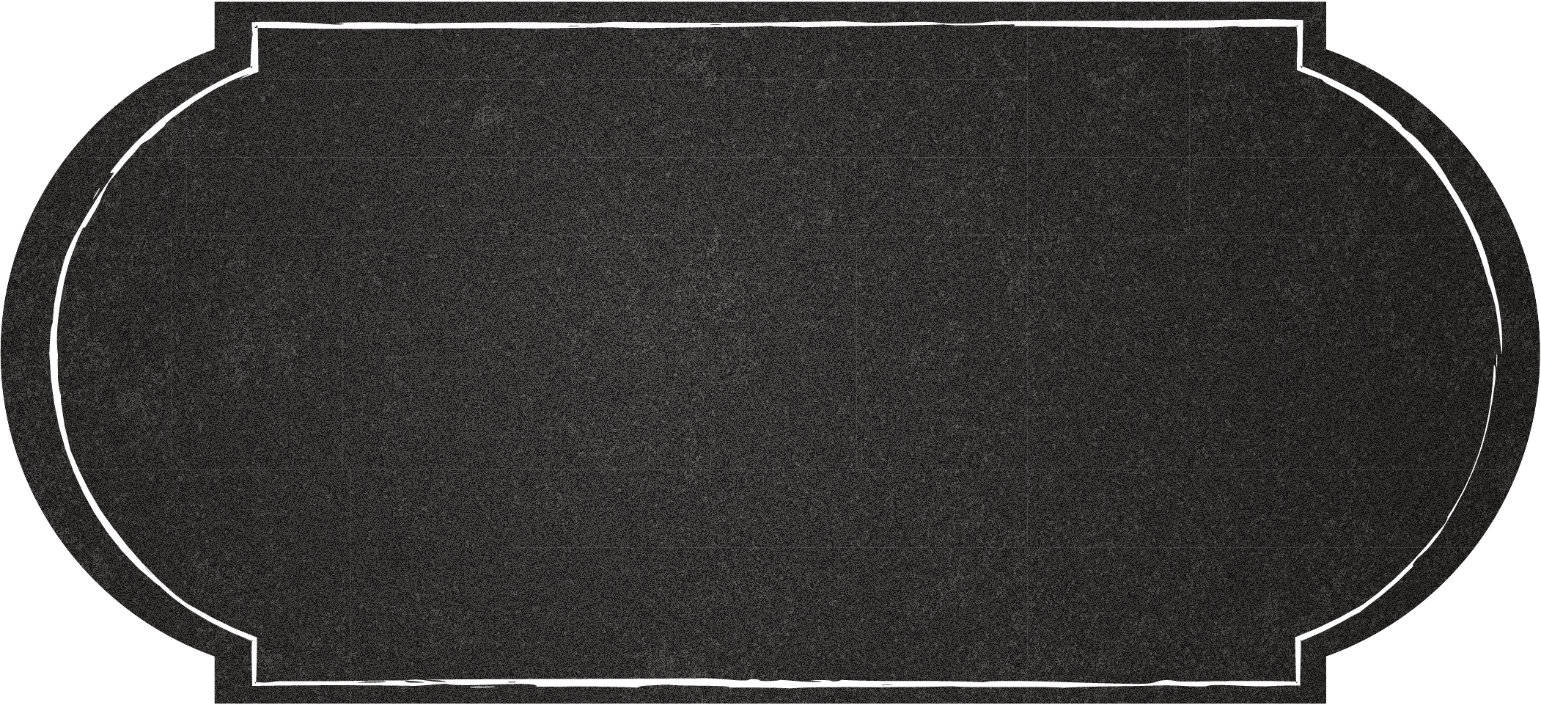 South
Korea
Population: 48,955,203
Climate & Location
Due to the warm winds that come from the ocean, South Korea has a milder climate than North Korea.

South Korea has a larger population than North Korea, with about 25% of the people living in the capital city, Seoul.

There are less mountains than in the north, so farming is more widely practiced here.
Natural Resources
Both North and South Korea have a number of mineral deposits, including lead and zinc.
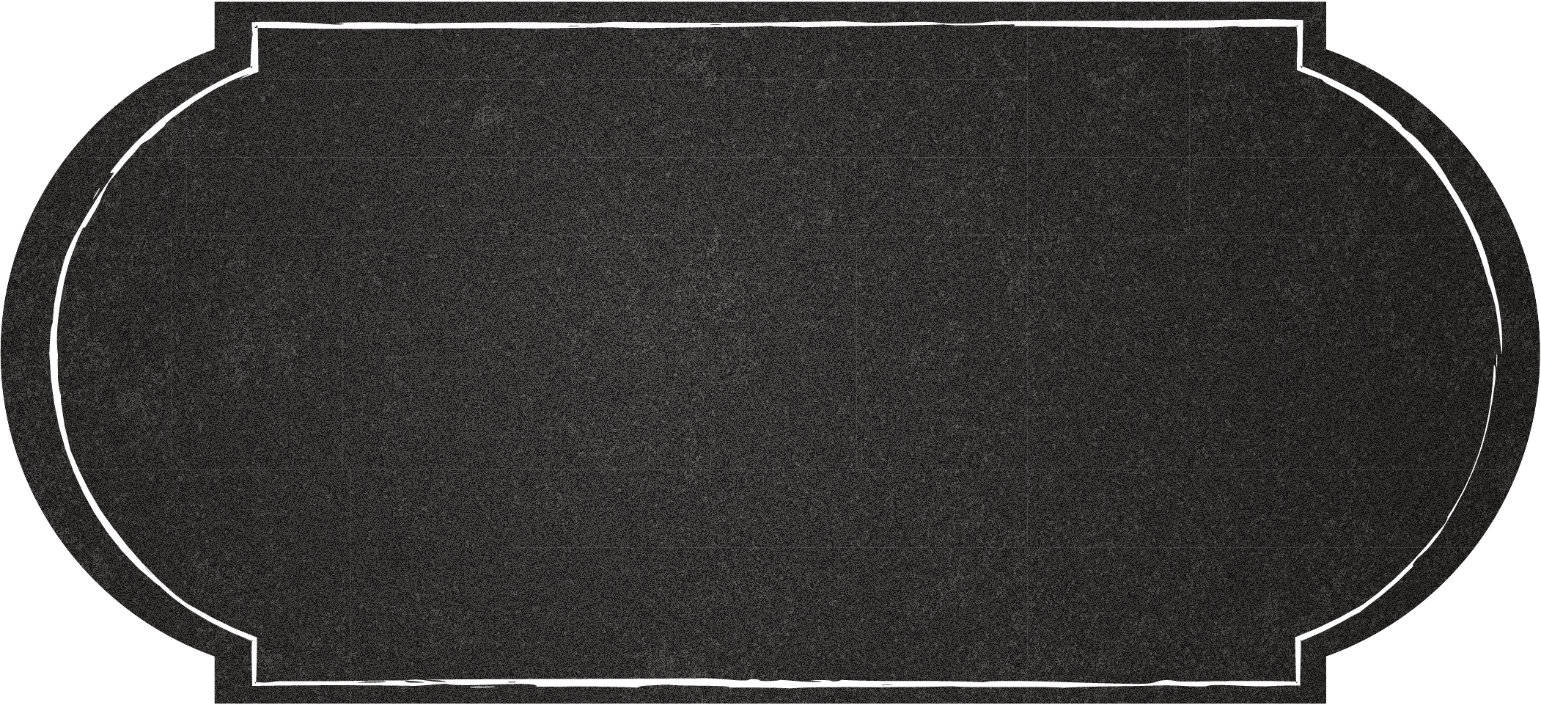 Other
Countries
Climate & Location
Countries farther to the southeast like Vietnam are warmer and tropical.

Some of the world’s oldest rainforests are found in the Asian countries of Indonesia, Malaysia, Thailand, Cambodia, and Laos.
Few people live in the rainforests, but they are rapidly disappearing because of deforestation.
Natural Resources
There are rich farmlands in southeast Asian countries where 90% of the world’s rice is grown.
About half of Vietnam’s people are farmers, living in the fertile deltas of the Mekong and Red rivers.
In Thailand, people also live in fertile river areas where they grow rice and other crops.

Vietnam is also able to mine phosphates for export, as well as drill for oil.
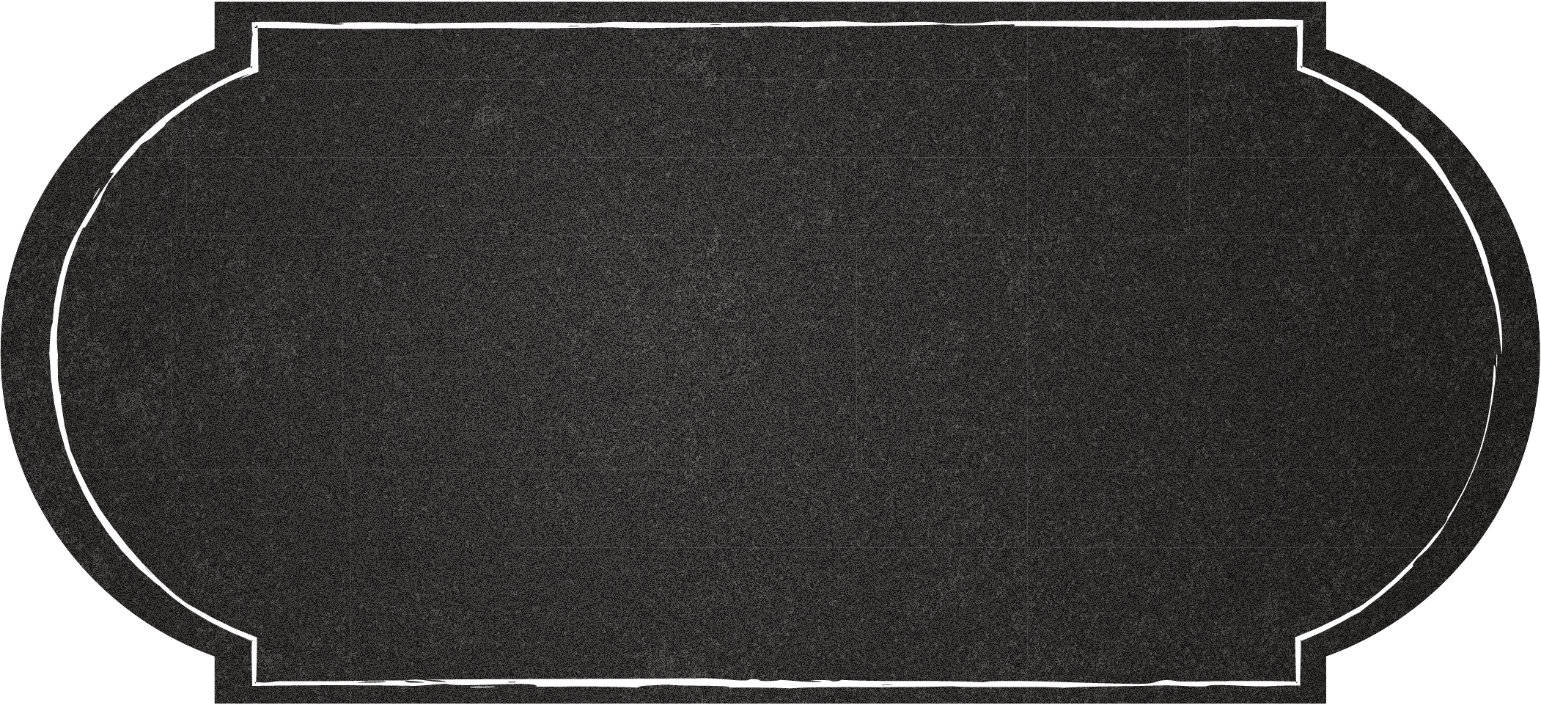 Transportation
Transportation
Most transportation systems across Asia are underdeveloped. 
Road systems are not well developed and links between countries are often close because of disagreements.

Most of Asian travel (between countries) happens by sea or air.

Walking is a common mode of transportation in rural areas throughout Asia.
Transportation
Japan has a high-speed rail system where trains travel up to 199 miles per hour!

Many people in China’s cities can afford cars but the roads are highly congested.
Public bus and subway systems are available, and people also use bicycles or walk.

Roads are also congested in India’s cities and the same modes of transportation are available.